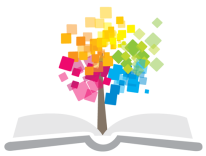 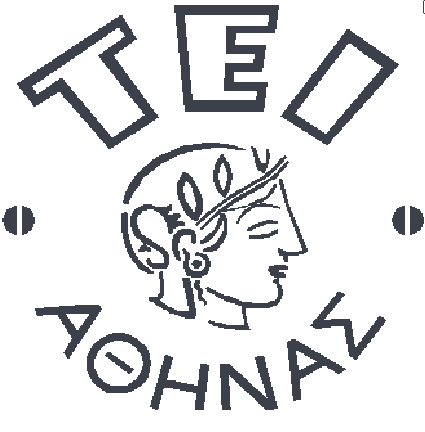 Ανοικτά Ακαδημαϊκά Μαθήματα στο ΤΕΙ Αθήνας
Κοινωνική Εργασία με Εξαρτημένα Άτομα
Ενότητα 1: Αιτιολογικές προσεγγίσεις και επιστημονικές προκαταλήψεις (α’ μέρος)
Δέσποινα Κομπότη
Τμήμα κοινωνικής Εργασίας
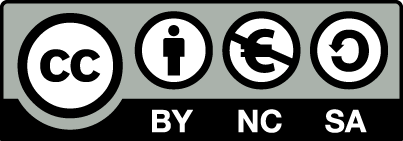 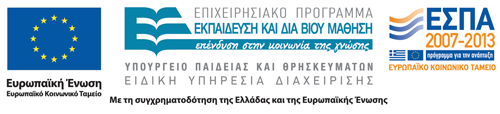 Αιτιολογικές προσεγγίσεις και επιστημονικές προκαταλήψεις 1/7
Η διερεύνηση των αιτιολογικών παραγόντων της εξάρτησης συνδέεται άμεσα με τη κλινική πρακτική και οδηγεί στην υιοθέτηση συγκεκριμένων μεθόδων και τεχνικών.
Πολύ συχνά παρατηρείται ένας αιτιολογικός σοβινισμός που οδηγεί τις διάφορες σχολές σε αντιπαράθεση και προκαταλήψεις και δεν επιτρέπει την εφαρμογή πρακτικών που προκύπτουν από νέα επιστημονικά δεδομένα.
Στον χώρο της κοινωνικής εργασίας η κατανόηση των βιολογικών, ψυχολογικών και κοινωνικών παραγόντων που οδηγούν τα άτομα στην τοξικοεξάρτηση μπορεί να βοηθήσει στη μείωση των προκαταλήψεων και στη βελτίωση της επαγγελματικής πρακτικής (Johnson, 2001 – Littrell, 2010).
1
Αιτιολογικές προσεγγίσεις και επιστημονικές προκαταλήψεις 2/7
Η κάθε επαγγελματική ομάδα συχνά υιοθετεί μια συγκεκριμένη θεωρία, είτε αυτή είναι νευροβιολογική είτε ψυχοκοινωνική, αποκλείοντας την άλλη και δημιουργώντας ένα χάσμα μεταξύ της επιστημονικής γνώσης και της επαγγελματικής πρακτικής (ευρωπαϊκό Κέντρο Παρακολούθησης Ναρκωτικών και Τοξικομανίας – EMCDDA, 2010).
Σε αυτό το πλαίσιο, η έρευνα για την αιτιολογία της εξάρτησης διακρίνεται σε δυο κατηγορίες: στη νευροβιολογική και στη ψυχοκοινωνική.
2
Αιτιολογικές προσεγγίσεις και επιστημονικές προκαταλήψεις 3/7
Οι βιολογικές μελέτες προσπαθούν να ορίσουν τη σχέση των ψυχοτρόπων ουσιών με το σύστημα των νευροδιαβιβαστών, να δουν πως λειτουργούν στους υποδοχείς, να εξερευνήσουν περιοχές του εγκεφάλου που επηρεάζονται από τη χρήση ναρκωτικών και να εντοπίσουν τη ζημιά που μπορεί να προκαλέσουν οι ουσίες στα εγκεφαλικά κύτταρα μετά από βραχύχρονη ή μακρόχρονη χρήση.
Προσπαθούν εν ολίγοις να αναλύσουν πως επιδρούν οι βιολογικοί παράγοντες στην τοξικοεξάρτηση και τις επιπτώσεις της χρήσης στον οργανισμό.
3
Αιτιολογικές προσεγγίσεις και επιστημονικές προκαταλήψεις 4/7
Ο εντοπισμός του ρόλου των γενετικών παραγόντων στην αιτιολογία της τοξικοεξάρτησης έχει άμεσες επιπτώσεις στη θεραπευτική αντιμετώπιση.
Σε μια βιολογική θεωρία, που αφορά σε προβλήματα στον μεταβολισμό, στηρίχθηκαν και τα προγράμματα χορήγησης μεθαδόνης από τους Dole και Nyswander (1965).
Οι νευροβιολογικές θεωρίες επικεντρώνονται στη πιθανή ύπαρξη μιας κληρονομικής ή/και επίκτητης οργανικής δυσλειτουργίας που καθιστά το άτομο ευάλωτο στην κατάχρηση ουσιών.
4
Αιτιολογικές προσεγγίσεις και επιστημονικές προκαταλήψεις 5/7
Την ίδια άποψη υποστηρίζουν οι ανώνυμοι αλκοολικοί (ΑΑ) και οι ανώνυμοι ναρκομανείς (ΑΝ) («μια φορά αλκοολικός, μια ζωή αλκοολικός», once an alcoholic, always an alcoholic), σύμφωνα με τους οποίους οι αλκοολικοί ή οι τοξικομανείς δεν θεραπεύονται, αλλά προσπαθούν εφ’ όρου ζωής να απέχουν από τη χρήση των νόμιμων ή παράνομων ουσιών.
Ωστόσο, οι ΑΑ και οι ΑΝ δεν αγνοούν τον ρόλο των ψυχοκοινωνικών παραγόντων και για το λόγο αυτό, όταν μοιράζονται τις εμπειρίες τους στις οποίες συμμετέχουν, αναφέρονται συχνά σε καταστάσεις στις οποίες ένιωθαν κοινωνική πίεση, μοναξιά, θυμό και απογοήτευση πριν από τη χρήση ουσιών ή την υποτροπή.
5
Αιτιολογικές προσεγγίσεις και επιστημονικές προκαταλήψεις 6/7
Οι ψυχοκοινωνικές μελέτες επικεντρώνονται στην προσωπικότητα του ατόμου με έμφαση στα ψυχολογικά χαρακτηριστικά, διερευνούν τον ρόλο που μπορεί να παίξουν η οικογένεια καθώς και οι συγκεκριμένες ιστορικο-κοινωνικές συνθήκες στην εγκαθίδρυση της εξάρτησης, εστιάζουν στα κοινωνικο-δημογραφικά χαρακτηριστικά των εξαρτημένων, στον ρόλο των συνομηλίκων, του σχολείου, της κοινότητας και των προτύπων που επικρατούν σε μια χρονική στιγμή και σε ένα δεδομένο κοινωνικό περιβάλλον.
6
Αιτιολογικές προσεγγίσεις και επιστημονικές προκαταλήψεις 7/7
Οι παραπάνω αιτιολογικοί παράγοντες, βιολογικοί και ψυχοκοινωνικοί, έχουν μελετηθεί από πολλούς επιστήμονες, χωρίς όμως να έχει διαμορφωθεί μέχρι σήμερα μια γενικότερη συμφωνία για τον βαθμό και τον τρόπο της επίδρασής τους.
Οι διάφορες βιολογικές ή ψυχοκοινωνικές θεωρήσεις συνδέονται άμεσα με τα μοντέλα θεραπευτικής παρέμβασης που εφαρμόζονται.
7
Βιολογικοί – Γενετικοί παράγοντες 1/2
Η διερεύνηση της συμβολής των γενετικών παραγόντων στην εμφάνιση της εξάρτησης στηρίχθηκε για αρκετά χρόνια σε μελέτες οικογενειών με δίδυμα ή υιοθετημένα παιδιά.
Οι μελέτες με υιοθετημένα παιδιά έδειξαν ότι η κατάχρηση ψυχοτρόπων ουσιών από τους βιολογικούς γονείς, παρόλο που τα παιδιά αυτά μεγάλωναν σε διαφορετικό περιβάλλον.
8
Βιολογικοί – Γενετικοί παράγοντες 2/2
Ωστόσο, δεν έχουν απομονωθεί κάποια γονίδια για τα οποία να αποδεικνύεται ότι σχετίζονται άμεσα με την εγκαθίδρυση της τοξικοεξάρτησης.
Υφίστανται, ωστόσο, μια σειρά από ενδείξεις ότι οι πιθανότητες να εμπλακεί κάποιος με τις ουσίες είναι αυξημένες όταν οι βιολογικοί του γονείς είχαν επίσης πρόβλημα κατάχρησης.
Το κοινωνικό περιβάλλον είναι εκείνο που έρχεται να ενισχύσει ή να περιορίσει αυτή την προδιάθεση για κατάχρηση ουσιών.
9
Ο ρόλος των νευροδιαβιβαστών 1/2
Ένας άλλος τομέας της έρευνας επικεντρώθηκε στη λειτουργία του εγκεφάλου και ιδιαίτερα στον ρόλο που παίζουν οι νευροδιαβιβαστές, χημικές ουσίες που παράγονται ενδογενώς και μεταφέρουν μηνύματα σε συγκεκριμένες υποδοχείς του εγκεφάλου.
Οι νευροδιαβιβαστές εκείνοι που συνδέθηκαν περισσότερο με την τοξικοεξάρτηση είναι η ενδορφίνη, η ντοπαμίνη και η σεροτονίνη.
Οι τρεις αυτοί νευροδιαβιβαστές σχετίζονται κυρίως με την ψυχική διάθεση και τη συναισθηματική κατάσταση του ατόμου.
10
Ο ρόλος των νευροδιαβιβαστών 2/2
Δεν υπάρχουν γονίδια που να αφορούν αποκλειστικά στην κατάχρηση ουσιών.
Τα γονίδια αφορούν περισσότερο στις τροποποιήσεις της ισορροπίας των νευροδιαβιβαστών, με αποτέλεσμα ένα μακρόχρονο φάσμα συναισθηματικών διαταραχών και διαταραχών άγχους και εξάρτησης.
Γι’ αυτές τις διαταραχές δεν ευθύνεται μόνο ένα γονίδιο αλλά ίσως ένας μικρός αριθμός σημαντικών γονιδίων και ένας μεγάλος αριθμός τροποποιημένων γονιδίων, ανάμεσα στα οποία ιδιαίτερο ρόλο φαίνεται να έχουν αυτά που επηρεάζουν την ισορροπία ορισμένων νευροδιαβιβαστών στον εγκέφαλο.
11
Τέλος Ενότητας
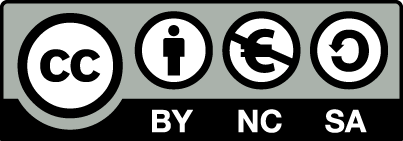 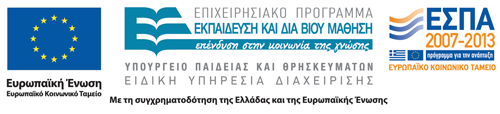 Σημειώματα
Σημείωμα Αναφοράς
Copyright Τεχνολογικό Εκπαιδευτικό Ίδρυμα Αθήνας, Δέσποινα Κομπότη 2014. Δέσποινα Κομπότη. «Κοινωνική Εργασία με Εξαρτημένα Άτομα. Ενότητα 1: Αιτιολογικές προσεγγίσεις και επιστημονικές προκαταλήψεις (α’ μέρος)». Έκδοση: 1.0. Αθήνα 2014. Διαθέσιμο από τη δικτυακή διεύθυνση: ocp.teiath.gr.
Σημείωμα Αδειοδότησης
Το παρόν υλικό διατίθεται με τους όρους της άδειας χρήσης Creative Commons Αναφορά, Μη Εμπορική Χρήση Παρόμοια Διανομή 4.0 [1] ή μεταγενέστερη, Διεθνής Έκδοση.   Εξαιρούνται τα αυτοτελή έργα τρίτων π.χ. φωτογραφίες, διαγράμματα κ.λ.π., τα οποία εμπεριέχονται σε αυτό. Οι όροι χρήσης των έργων τρίτων επεξηγούνται στη διαφάνεια  «Επεξήγηση όρων χρήσης έργων τρίτων». 
Τα έργα για τα οποία έχει ζητηθεί άδεια  αναφέρονται στο «Σημείωμα  Χρήσης Έργων Τρίτων».
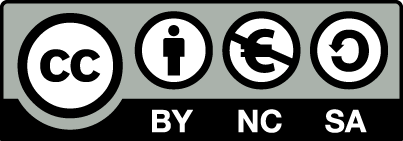 [1] http://creativecommons.org/licenses/by-nc-sa/4.0/ 
Ως Μη Εμπορική ορίζεται η χρήση:
που δεν περιλαμβάνει άμεσο ή έμμεσο οικονομικό όφελος από την χρήση του έργου, για το διανομέα του έργου και αδειοδόχο
που δεν περιλαμβάνει οικονομική συναλλαγή ως προϋπόθεση για τη χρήση ή πρόσβαση στο έργο
που δεν προσπορίζει στο διανομέα του έργου και αδειοδόχο έμμεσο οικονομικό όφελος (π.χ. διαφημίσεις) από την προβολή του έργου σε διαδικτυακό τόπο
Ο δικαιούχος μπορεί να παρέχει στον αδειοδόχο ξεχωριστή άδεια να χρησιμοποιεί το έργο για εμπορική χρήση, εφόσον αυτό του ζητηθεί.
Επεξήγηση όρων χρήσης έργων τρίτων
Δεν επιτρέπεται η επαναχρησιμοποίηση του έργου, παρά μόνο εάν ζητηθεί εκ νέου άδεια από το δημιουργό.
©
διαθέσιμο με άδεια CC-BY
Επιτρέπεται η επαναχρησιμοποίηση του έργου και η δημιουργία παραγώγων αυτού με απλή αναφορά του δημιουργού.
διαθέσιμο με άδεια CC-BY-SA
Επιτρέπεται η επαναχρησιμοποίηση του έργου με αναφορά του δημιουργού, και διάθεση του έργου ή του παράγωγου αυτού με την ίδια άδεια.
διαθέσιμο με άδεια CC-BY-ND
Επιτρέπεται η επαναχρησιμοποίηση του έργου με αναφορά του δημιουργού. 
Δεν επιτρέπεται η δημιουργία παραγώγων του έργου.
διαθέσιμο με άδεια CC-BY-NC
Επιτρέπεται η επαναχρησιμοποίηση του έργου με αναφορά του δημιουργού. 
Δεν επιτρέπεται η εμπορική χρήση του έργου.
Επιτρέπεται η επαναχρησιμοποίηση του έργου με αναφορά του δημιουργού
και διάθεση του έργου ή του παράγωγου αυτού με την ίδια άδεια.
Δεν επιτρέπεται η εμπορική χρήση του έργου.
διαθέσιμο με άδεια CC-BY-NC-SA
διαθέσιμο με άδεια CC-BY-NC-ND
Επιτρέπεται η επαναχρησιμοποίηση του έργου με αναφορά του δημιουργού.
Δεν επιτρέπεται η εμπορική χρήση του έργου και η δημιουργία παραγώγων του.
διαθέσιμο με άδεια 
CC0 Public Domain
Επιτρέπεται η επαναχρησιμοποίηση του έργου, η δημιουργία παραγώγων αυτού και η εμπορική του χρήση, χωρίς αναφορά του δημιουργού.
Επιτρέπεται η επαναχρησιμοποίηση του έργου, η δημιουργία παραγώγων αυτού και η εμπορική του χρήση, χωρίς αναφορά του δημιουργού.
διαθέσιμο ως κοινό κτήμα
χωρίς σήμανση
Συνήθως δεν επιτρέπεται η επαναχρησιμοποίηση του έργου.
Διατήρηση Σημειωμάτων
Οποιαδήποτε αναπαραγωγή ή διασκευή του υλικού θα πρέπει να συμπεριλαμβάνει:
το Σημείωμα Αναφοράς
το Σημείωμα Αδειοδότησης
τη δήλωση Διατήρησης Σημειωμάτων
το Σημείωμα Χρήσης Έργων Τρίτων (εφόσον υπάρχει)
μαζί με τους συνοδευόμενους υπερσυνδέσμους.
Σημείωμα Χρήσης Έργων Τρίτων
Το Έργο αυτό κάνει χρήση των ακόλουθων έργων:
Πουλόπουλος Χαράλαμπος. Κοινωνική Εργασία και Εξαρτήσεις: Οι κοινότητες της αλλαγής. Μοτίβο εκδοτική Α.Ε. Αθήνα 2011
Χρηματοδότηση
Το παρόν εκπαιδευτικό υλικό έχει αναπτυχθεί στo πλαίσιo του εκπαιδευτικού έργου του διδάσκοντα.
Το έργο «Ανοικτά Ακαδημαϊκά Μαθήματα στο ΤΕΙ Αθηνών» έχει χρηματοδοτήσει μόνο την αναδιαμόρφωση του εκπαιδευτικού υλικού. 
Το έργο υλοποιείται στο πλαίσιο του Επιχειρησιακού Προγράμματος «Εκπαίδευση και Δια Βίου Μάθηση» και συγχρηματοδοτείται από την Ευρωπαϊκή Ένωση (Ευρωπαϊκό Κοινωνικό Ταμείο) και από εθνικούς πόρους.
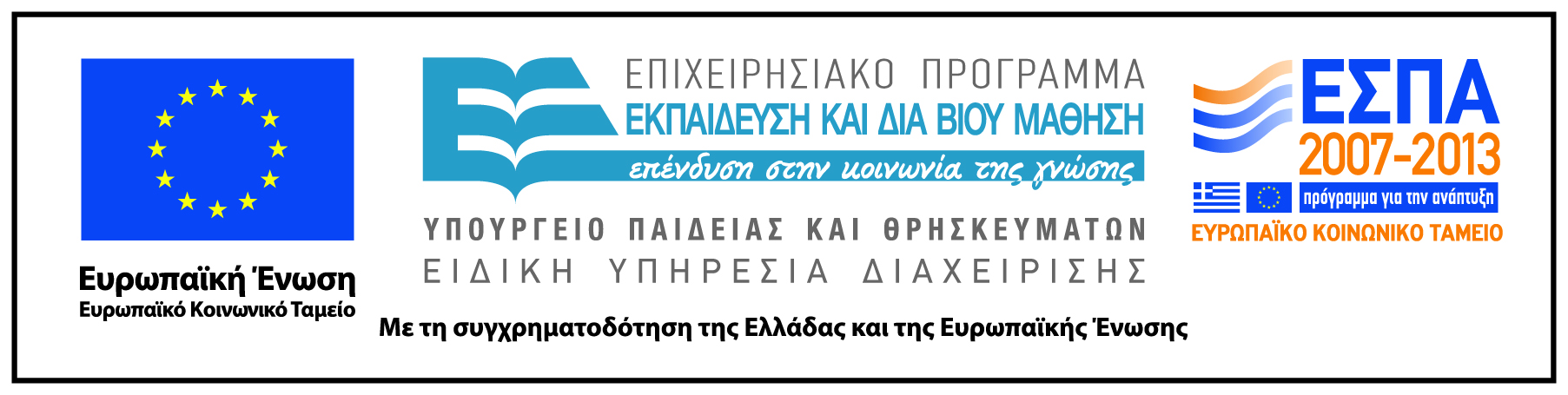